WHO WANTS TO BE AN ITSS?
100
100
100
100
100
1
1
1
1
1
200
200
200
200
200
2
2
2
2
2
300
300
300
300
300
3
3
3
3
3
400
400
400
400
400
4
4
4
4
4
[Speaker Notes: Directions:

Change text to your own categories and answers and questions.

To play game:

Click on a number to jump to the corresponding answer.  Click to display the question.  Click again to return to the game board.]
CAMP 101
Where is the FIRST PLACE  TO VISIT when arriving at Fire Camp?
CHECK IN
CAMP 101
What is the FIRST JOB YOU SHOULD DO after checking with your section lead?
Set Up Your TENT
CAMP 101
What action do you perform before eating breakfast, lunch, or dinner?
Wash your hands
CAMP 101
Ask Someone For Help
BONUS QUESTION
Should Anyone Bring A Personally Owned PC for use on the Incident?
NO
When you have tried all you know, what is the best thing to do to solve your problem?
Potpourri
Incident Database Password
BONUS QUESTION
Name Three Ways To Create An Incident in E-ISUITE
Enterprise Transition File
ROSS Import
Manually
What is the MOST IMPORTANT PASSWORD to remember and pass on to the next ITSS?
Potpourri
What account is needed for: 
1) Retrieving a ROSS import file and
2) Financial Accrual uploads?
1-ROSS/NAP
Potpourri
NO
BONUS QUESTION
Which Configuration of E-ISuite Requires an INTERNET Connection?
ENTERPRISE
Does e-ISuite Site require an Internet Connection?
Potpourri
What do you do if you see a #2046 error while using e-Isuite Site?
Simply touch the  e-ISuite Enterprise Website.
TRANSITION
How do you make sure that responsibility for all property is transferred when you leave an incident?
Detailed Inventory List w/ Signed Property Transfer Document
TRANSITION
What TYPE/FORMAT of Site e-ISuite file do you pass on to the incoming ITSS or Home Unit Rep?
A Copy of Your Final Manual Backup File
BONUS QUESTION
Who should you contact before an Incoming Team arrives?
The Incoming ITSS
TRANSITION
What e-ISuite Function do you perform to Establish the Outgoing Team’s Backup of the Database on Your New Server?
Restore
Bonus Question
What critical piece of information do you need to perform a database restore?
The DB PASSWORD
TRANSITION
Name Three        Important Steps to Complete when Preparing for Transition?
Develop A Plan 
eISuite DB Transition 
Transfer of Property.
e-ISuite
Is the ITSS Always Responsible for completing ROSS Imports and/or Financial Accruals?
No, these can be completed by another person with the Data Steward Role.
e-ISuite
Static IP Address

BONUS QUESTION
What “F” Key Is Used For FULL SCREEN In
    e-ISuite
F11
What type of IP Address should the e-ISuite Server be set to?
e-ISuite
Require a NEW USER ACCOUNT REQUEST FORM Signed by the Section Chief
If someone comes to you  With Their e-ISuite Access Request, what should you do?
e-ISuite  Account Manager
Perform a DB Backup
BONUS QUESTION
Name 3 e-ISuite USER ROLES
1)  Account Manager (ITSS)
2)  Data Steward (FSC / COST / RESL)
3)  General User (Time / Contracting)
What Do You Do WHEN YOU SIT DOWN To Perform A Function As
    ACCOUNT Manager?
MISC
When Making A Cat 5/6 Cable …     The CLIP on the cable end should be POINTED WHICH WAY?
DOWN
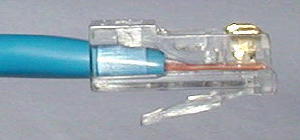 MISC
e-ISuite Problems … WHO DO YOU CALL when you have exhausted all possibilities based on our experience or knowledge?
e-ISuite Help Desk

BONUS QUESTION
Do you use the F5 to REFRESH your screen in e-ISuite?
NO … Use The Application Refresh Function
      Remember BIG HOUSE vs Browser Home
MISC
What are the TWO MOST IMPORTANT Documents you must have before heading to an assignment?
Resource Order & Red Card
MISC
Ipconfig
Bonus Question
What IP Address is used to log into a router?
Default Gateway
What DOS or PowerShell command is used to determine the Gateway and IP address on a computer?